Slide Sources: CLRS “Intro. To Algorithms” book website
(copyright McGraw Hill)
adapted and supplemented 


Ch. 13: Red Black Trees
A red-black tree is a binary search tree with one extra bit of storage per node, the color, which can be RED or BLACK.
An RB tree, therefore, contains 5 fields per node: color, key and the left, right and parent pointers. NIL’s represent missing child or parent nodes.
NIL’s are considered leaves, other key-containing nodes are considered internal. Therefore, every internal node has 2 children.
A red-black tree must satisfy the following conditions:
Every node is either red or black.
The root is black.
Every leaf (NIL) is black.
If a node is red, both its children are black.
For each node, all paths from the node to descendant leaves contain the same number of black nodes.
For next slide: 
bh(x) – black height of node x is the number of black nodes on any path from node x down to a leaf, not counting x itself. 
Sentinel – dummy object that helps simplifying boundary  conditions (e.g., NIL).
Sentinel NIL node
Lemma 13.1: An RB tree with n internal nodes has height at most 2log(n+1), in
particular, its height is O(log n).
Proof: We first prove by induction on height the following claim: the subtree 
rooted at any node x contains at least 2bh(x) – 1 internal nodes.
           To start induction, observe that if ht(x) = 0 then x is a leaf, so bh(x) = 0. 
And, indeed, the subtree rooted at x contains 2bh(x) – 1 = 20 – 1 = 0 internal nodes.
           For the inductive step, consider a node x with ht(x) > 0. Each child of x has
black-height either bh(x) or bh(x) – 1 (why?). Applying the inductive hypothesis, 
the subtree rooted at each child of x has at least 2bh(x) – 1 – 1 internal nodes.
           Therefore, the subtree rooted at x contains at least
           (2bh(x) – 1 – 1) + (2bh(x) – 1 – 1) + 1 = 2bh(x)  – 1 
internal nodes, proving the claim.
            Next, let h be the height of the tree. According to Prop. 4 at least half the 
nodes on a path from the root to the leaf, not including the root, must be black.
           Therefore, bh(root)  h/2. Using the claim proved above, the number of 
internal nodes of the tree 
            n   2bh(root) – 1  2h/2 – 1        h ≤ 2log(n+1)

Therefore, TREE-SEARCH, TREE-MINIMUM, etc., operations that don’t modify the
structure of a binary search tree, take O(log n) time on an RB tree. 
How about TREE-INSERT and TREE-DELETE?
We will see later.
Next Slide:
Alternative
lemma &
proof
Lemma 13.1Alternative: An RB tree with height h has at least 2^{ceil h/2 ceil}  -1 internal (non-leaf or ‘non-NIL’))  nodes.
Proof: According to Prop. 4 at least half the  nodes on a path from the root to the leaf, not including the root, must be black.
        Therefore, bh(root)  ceil h/2 ceil. The number of internal nodes of the tree 
            n   2bh(root) – 1 ( or per Lemma 13.1  2h/2 – 1        h ≤ 2log(n+1) )

Therefore, TREE-SEARCH, TREE-MINIMUM, etc., operations that don’t modify the
structure of a binary search tree, take O(log n) time on an RB tree. 
How about TREE-INSERT and TREE-DELETE?
We will see later.
Rotations
Insertions
Main
changes!
Ordinary binary search tree insert
Uncle (of z) is red




Uncle is black.
Parent on opposite side of grandparent


Uncle is black.
Parent and grandparent on the same side
Complexity of insert
O(log n) since:
height of RB tree with n node is  O(log n)
As long as there is infringement (node z), it climbs  towards root. One exception: infringement is resolved in one more step
Case 1: z has red uncle.
y δ
y δ
y δ
Case 2: z has black uncle, z is inside child.
Case 3: z has black uncle, z is outside child.

Ques: What is the running time of RB-INSERT?
Ques: What is the maximum number of rotations that RB-INSERT can perform?
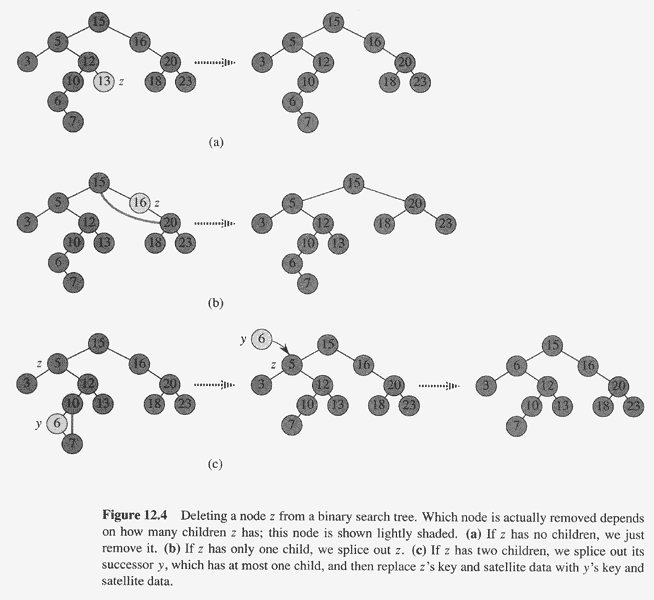 Ordinary binary search 
tree delete
Ordinary binary search tree delete code
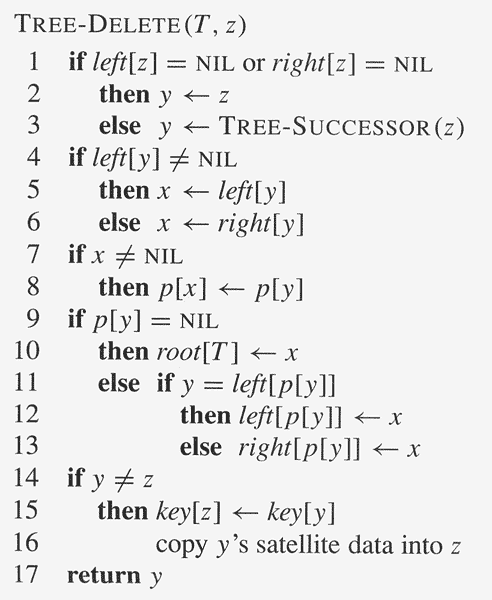 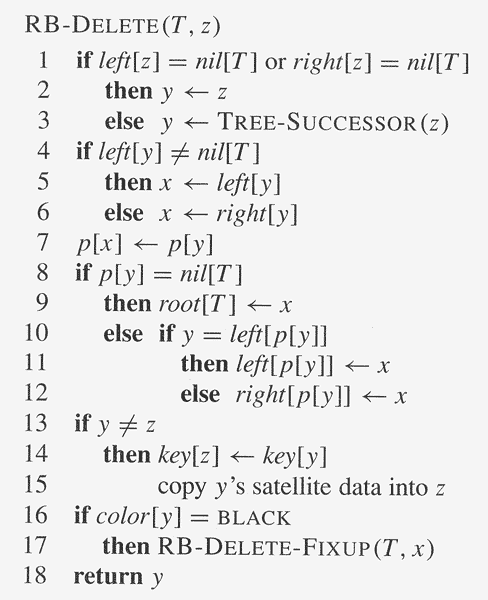 // change: no test if x  nil[T ]!
// change!
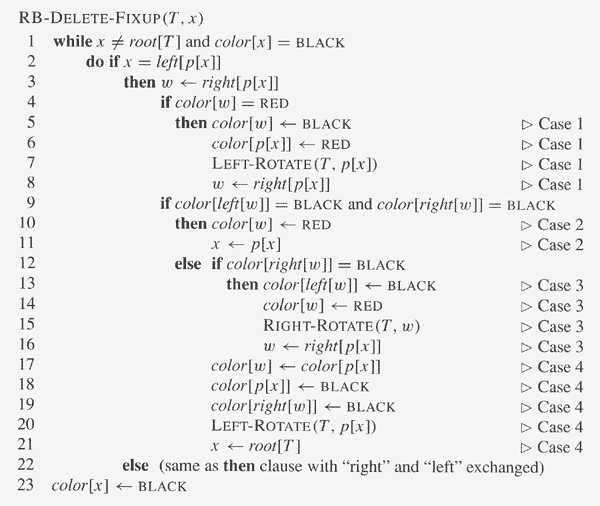 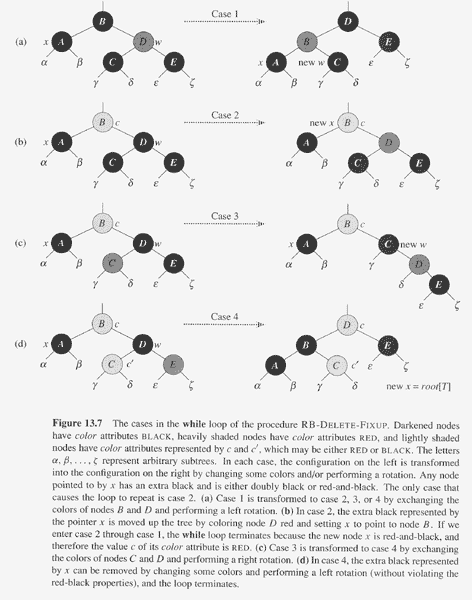